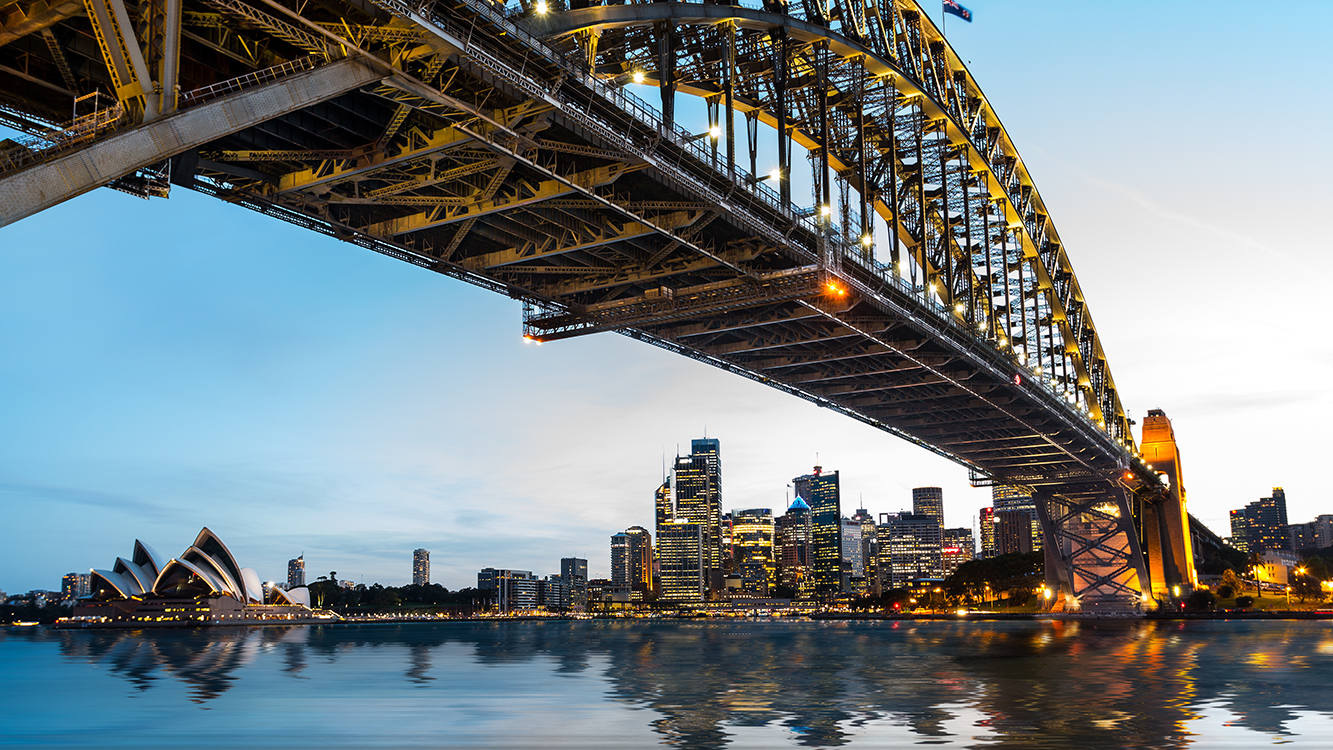 SUCCESS OF A NEW PARTNER
Everyone needs the Unfranchise
How do you succeed?
The Unfranchise® Business

Commitment to Building the 2-3 Year Plan

Spending 8-15 Hours of Dedicated Time Per Week

Take Action
The best product was and is
Belief
Burning                DESIRE
Winning           ATTITUDE
Unwavering COMMITMENT
Pinpoint                       FOCUS
True                            GRIT
Help your partners develop…
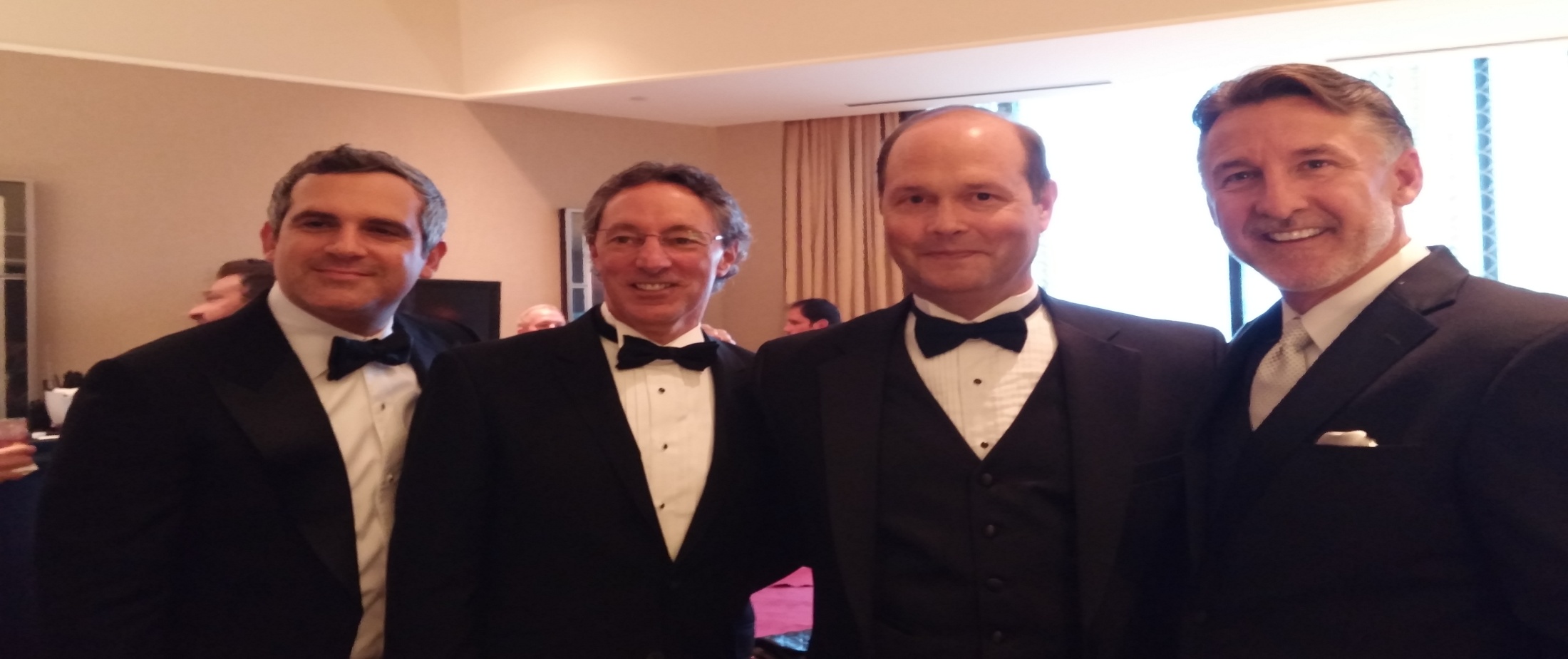 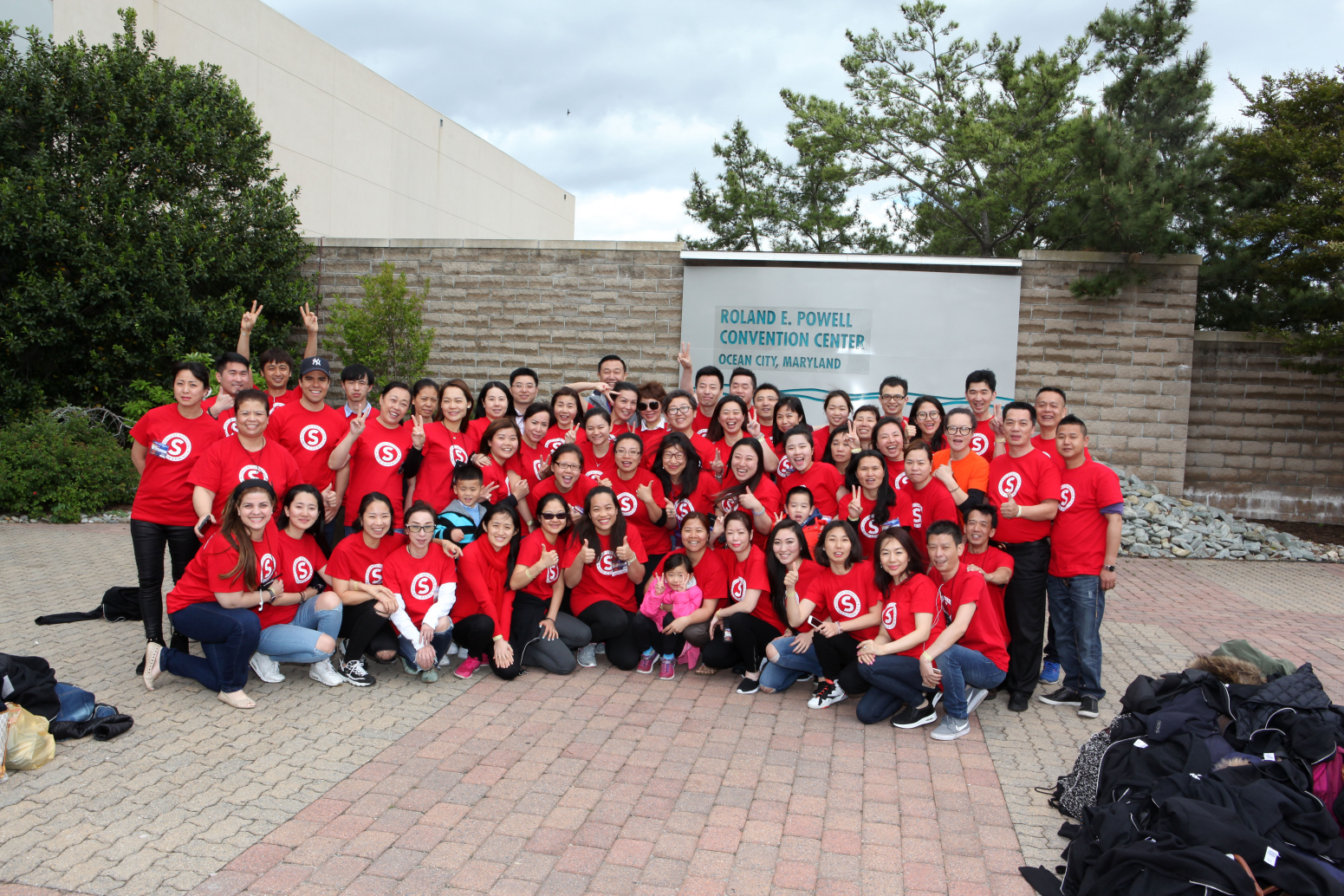 Surround yourself with partners that have the same mission!
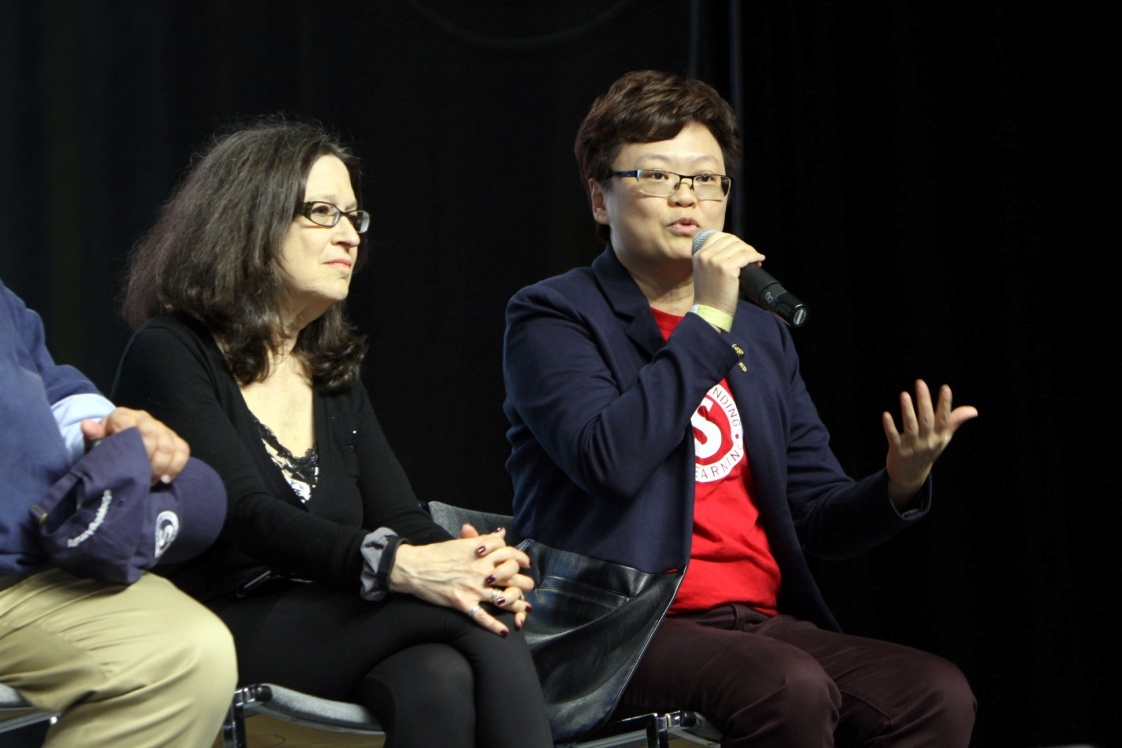 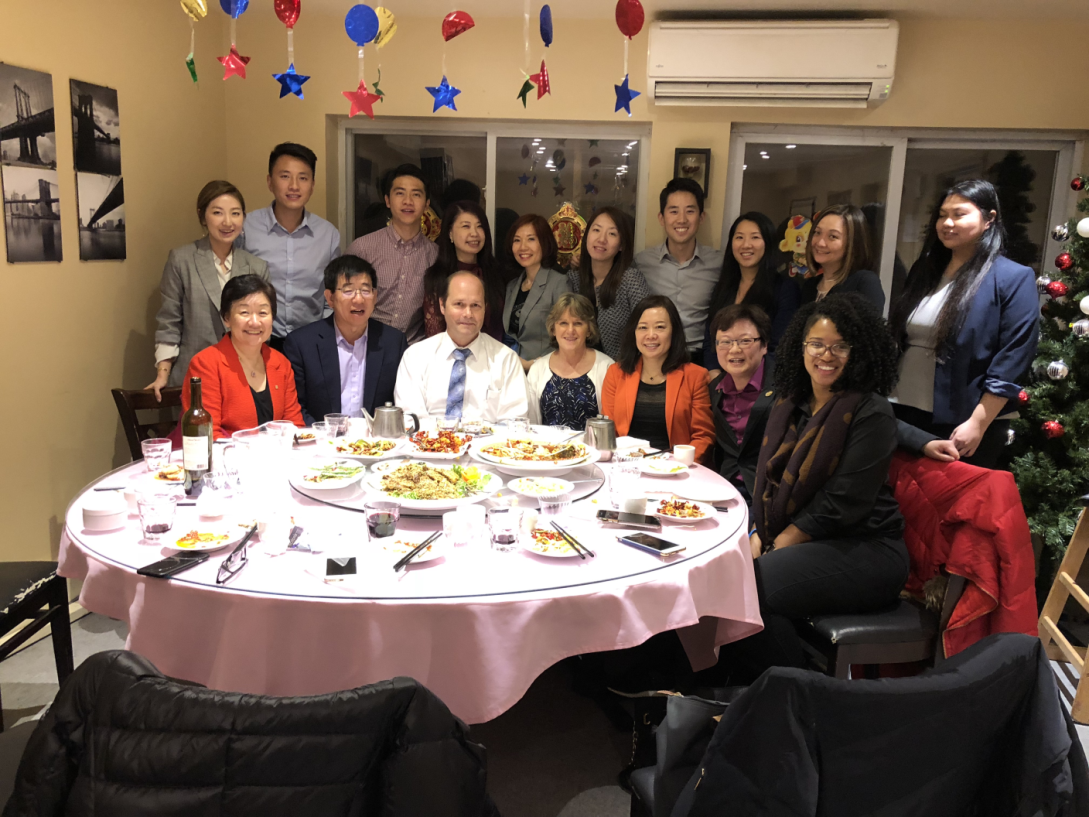 RESIDUAL INCOMEOnly Meaningful With Longevity!
People will being WILLING to follow you, not because of the position you hold, but because of the person you are.
It’s all aboutRELATIONSHIPS!
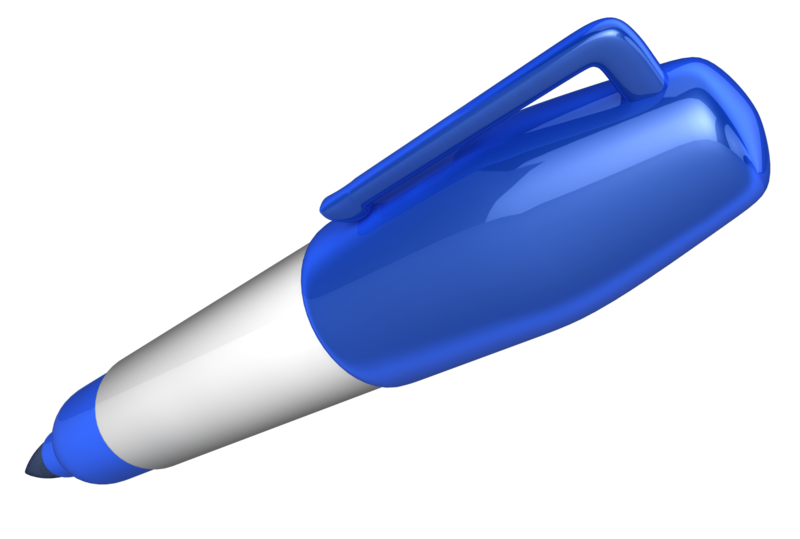 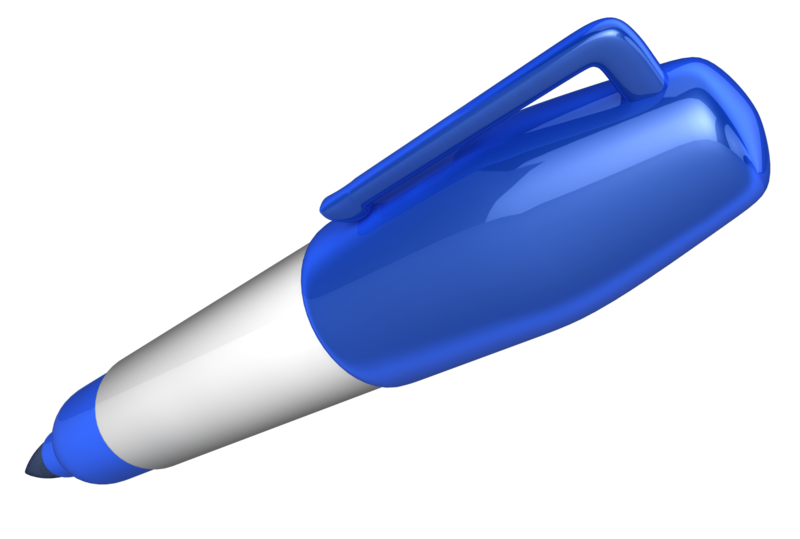 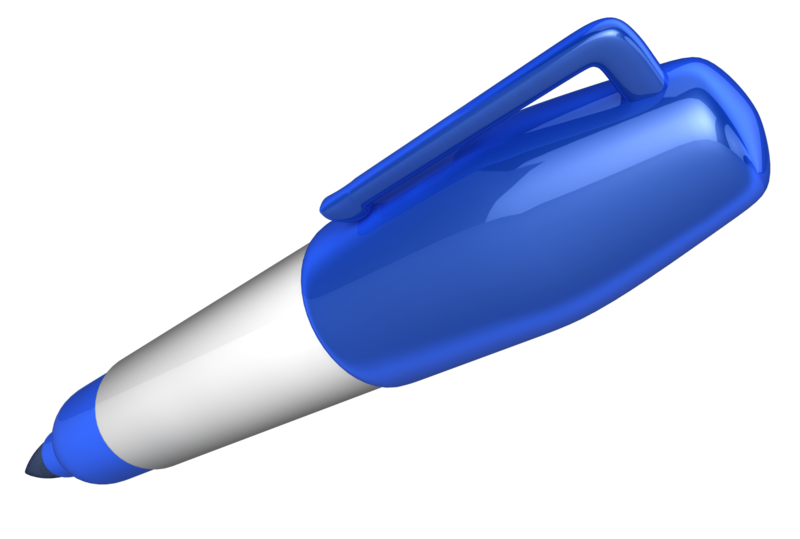 KEYS TO SUCCESS
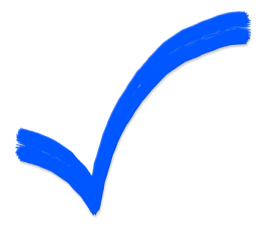 They must be enthusiastic, coachable and follow the system for 30 to 90 days. They don’t know what to do, you coach them, lead.
2 to 3 years
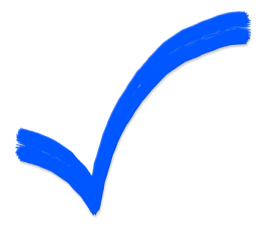 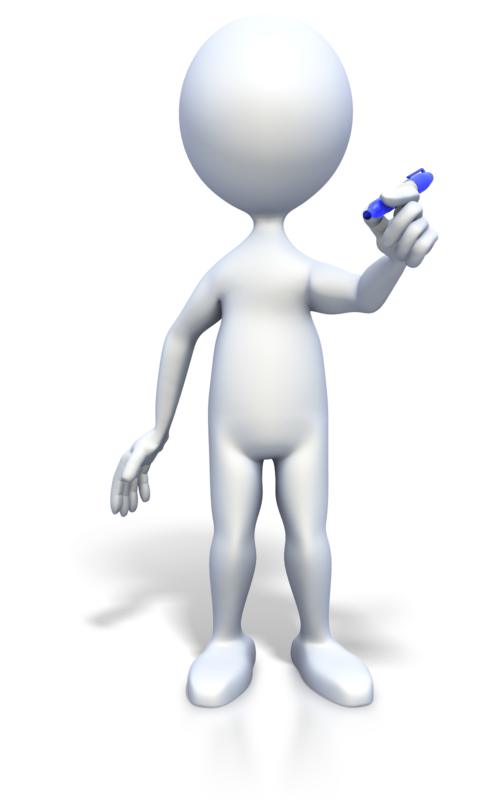 Set a date for a meeting in their location, home office, or to see a friend. Understand why this is the KEY! Get them to lead to the people + make it work first! If they lead to people it worked. If they don’t commit– you still have the people they led too.
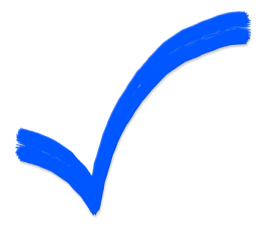 Use the Getting Started Guide and make a list. Want to guarantee results? Have a call workshop or call the people with them.
FIRST
THREE MONTHS
Product of the Product
Take your Shopping Annuity Assessment 
Have a Goal and Plan              of Action
Select 2-3 Products or Service to Build Base 10 - (University Major, the Pace, two new customers or 50 new            BV a week)
Sponsor Two Qualified Business Partners
Learn the Getting             Started Guide
GO NOW
PS
PS
First Quarter
---C
---C
---C
-C
-C
-C
-C
-C
C-
C-
C-
C-
C-
10 – 15 Customers
SECOND
THREE MONTHS
Personally Sponsor 2 New Unfranchise Owners (UFOs)
Build out Base 10, Seven Strong
Earn $300 in commission a month, starting by Month Six
Master the Getting        Started Guide 
Showing the Plan 2 on 1 and then to 1 on 1
Bringing Guests to the UBPs
Be Accountable to the Agreed Upon Plan of Action
Become a Shopping Annuity Master Member
Taking Responsibility for Success
Showing the Plan Once per Week (More is Better)
Initiating Mentoring to Team
GO NOW
PS
PS
PS
PS
Second Quarter
---C
---C
---C
-C
-C
-C
-C
-C
C-
C-
C-
C-
C-
---C
---C
---C
C-
C-
C-
C-
C-
-C
-C
-C
-C
-C
-C
-C
-C
-C
-C
C-
C-
C-
C-
C-
THIRD
THREE MONTHS
Bringing Guests to the UBPs
Be Accountable to the Agreed Upon Plan of Action
Requalify as a Shopping Annuity Master Member
Taking Responsibility for Success
Showing the Plan Once per Week
Continue to Mentoring             the Team
Personally Sponsor 2 New Unfranchise Owners (total of six)
Earning $600 in commission a month starting Month 9
Teaching the Getting Started Guide
Understands the Logic of the Plan (You can draw out the plan on paper)
Becoming a Good Follower
Using the Tools
Implementing The Getting Started Guide with New UFOs
Optimistic, Competitive, Driven (highly motivated)
GO NOW
PS
PS
PS
PS
PS
PS
Third Quarter
FOURTH
THREE MONTHS
Personally Sponsor 2 New Unfranchise Owners – (total 8)
Earn $1500 in Commission Per Month – (December, CEC)
Become a Master Unfranchise Owner – Months 10-12
Conducting Basic 5 and NUOT
Participate in Local and National Challenges
Becoming Independent of Sponsor
Aligned with Market Australia’s Mission
Believe –  Duplication is happening on your team and you are on your way to achieving your financial goals
PS
PS
PS
PS
GO NOW
PS
PS
PS
PS
Fourth Quarter
$1500 Per Month
At The End of 1 Year
5000 IBV
5000 IBV
3600 IBV
3600 IBV
IBV
IBV
IBV
IBV
1200 IBV
1200 IBV
IBV
IBV
Anti-Aging
Anti-Aging
DNA
H & N
Web
Motives
Skin Care
OPC-3
OPC-3
H & N
DNA
OPC-3
OPC-3
Motives
H & N
Web
HP
Skin Care
Transitions
Personal Care
Recruiter
Motives
HP
H & N
Web
Internet Shopping
Recruiter
Motives
HP
Transitions
Your Ideal Organization
YOU
Accrued GIBV Totals
Accrued GIBV Totals
IBV
BV
BV
IBV
BV
BV
BV
BV
2400 IBV
2400 IBV
BV
BV
Internet Shopping
Personal Care
[Speaker Notes: Talking Points
 Have already developed Distributors with customers, now have customers use Web Portals
 Provide Endless Shopping Experience™ through Web Portals
 Build strong relationships with customers on a one-to-one basis
 Sustain dialogue and obtain feedback with and from Preferred Customers to identify what they want and need
 Sell existing customers more products/services (within the product line, within the store, within the Mall, within the Partner Stores)
 Increase profitability and security
 Selling more products to fewer people is more efficient and more profitable than the time honored mass-marketing rules of pitching products to the greatest number of people]
YOU HAVE TO CARE
You have to connect with your team
You have to hold a vision
You have to have faith
Bottom Line…
It begins with you!
You have the tools
Pick up the phone and call or text people 
Make a physical names list
Learn to show the plan
Attend training
Attend the UBP
Build from house to house to house  
AND HAVE A TON OF FUN DOING IT!
Successful Unfranchise Owners live a few years of their liveslike most people won’t so they can spend the rest of their life like most people can’t!
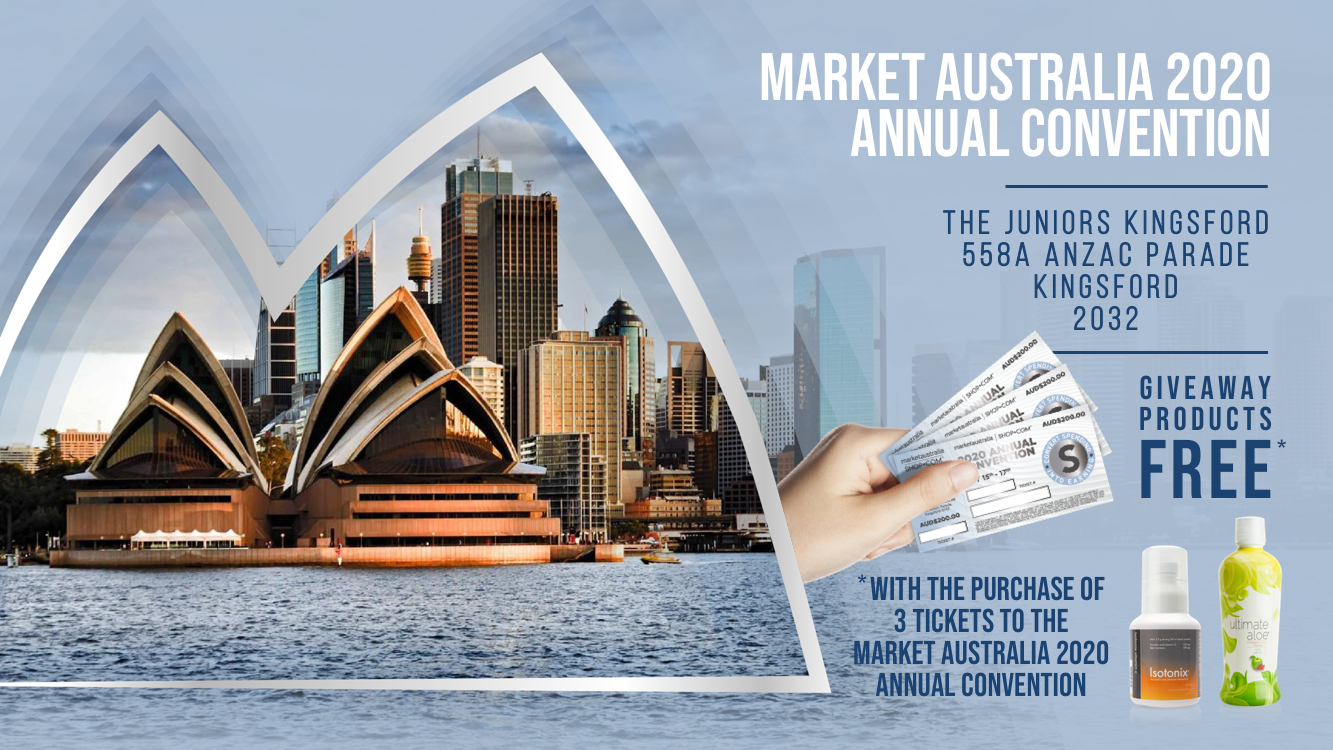 T&C’s apply
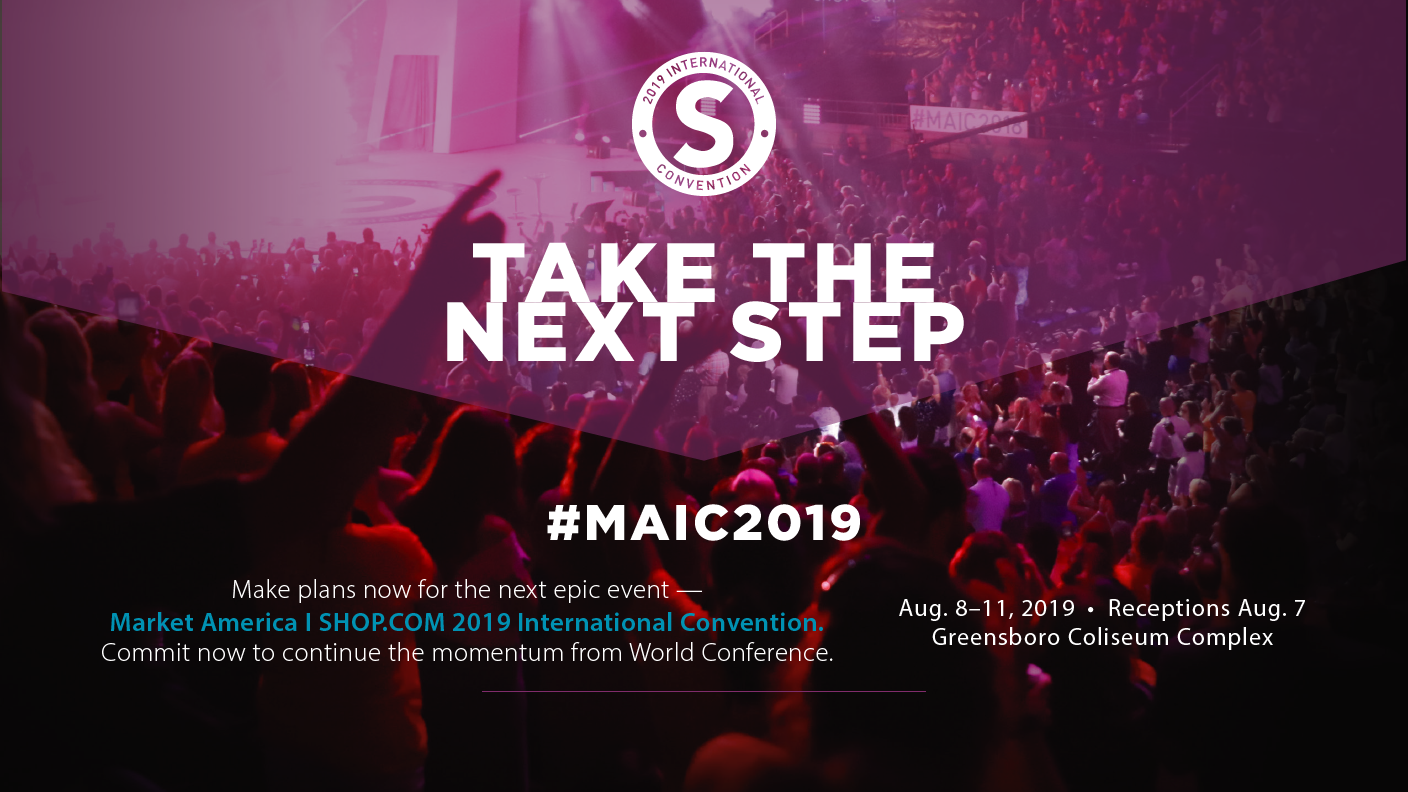 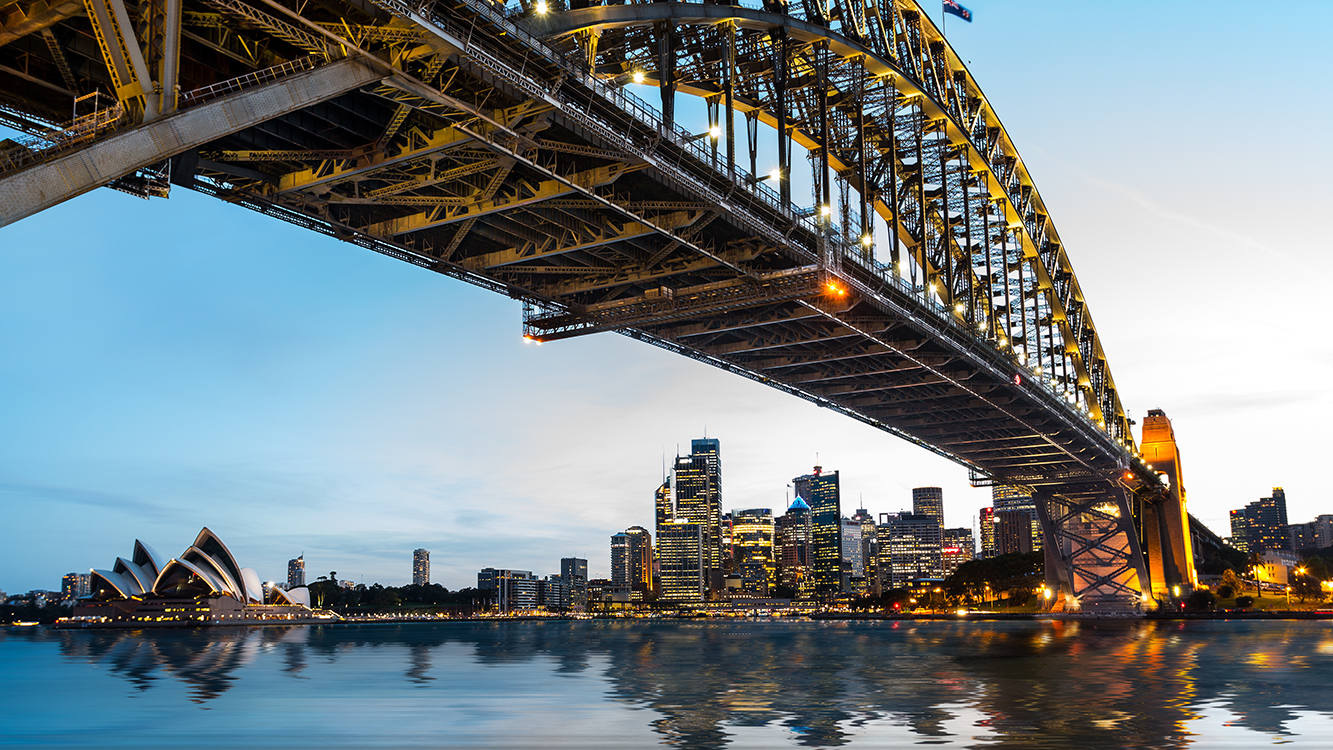 SUCCESS OF A NEW PARTNER